Evropská integrace1. seminář
JUDr. Bc. Radovan Malachta
podzim 2022
1
JUDr. Malachta, KOV - EI
Organizační pokyny
2
JUDr. Malachta, KOV - EI
Podmínky zápočtu
účast a aktivní účast
4 účasti musí být vyhodnoceny jako aktivní (informace do neděle v poznámkovém bloku)
absence 1 neomluvená, další musí být omluveny řádně v IS a bude za ně uloženo náhradní plnění
vypracování prezentace a studijní opory ve dvojici
15 minut prezentování na semináři + diskuse
požadovaná kvalita
hodnocení započteno (Z) – nezapočteno (N)
nesplnění = psaní testu či jiné plnění dle domluvy
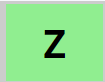 3
JUDr. Malachta, KOV - EI
Úvodní kvíz k evropské integracianeb co bychom měli umět ze všeobecného přehledu či zkrátka štěstí na tipování
4
JUDr. Malachta, KOV - EI
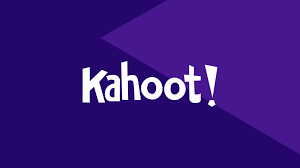 https://kahoot.it/
5
JUDr. Malachta, KOV - EI
Témata prezentací
Předsednictví ČR v Radě v roce 2022 – ambice, cíle a průběžné zhodnocení činnosti, řešené otázky.
EU a ruská invaze na Ukrajinu – možnosti a meze pomoci EU Ukrajině, pravomoci EU, blokády členských států; přehled sankcí, jejich efektivita, role EU, problémy se souhlasem členských států.
Covid a postavení EU – jak reagovala a reaguje EU na covidovou pandemii, otázky spojené s cestováním a uzavíráním hranic členských států na jaře 2020, přerozdělování vakcín, EU covid pasy.
Řešení aktuální energetické krize – návrhy EU, limity realizace, alternativní možnosti (elektřina, plyn), řešení zdražování pohonných hmot na úrovni EU.
Zákaz aut se spalovacími motory – průběhy jednání, námitky České republiky, výhody a nevýhody (důvody, proč EU chce zavést).
Letecká přeprava - náhrada škody v letecké přepravě při zpoždění či zrušení letů – analýza problémů nastalých v létě 2022, regulace EU ohledně náhrady škody.
Aktuální otázky spojené s regulací tabákových výrobků v EU – spotřební daň, současné úvahy Komise, regulace dovozu vč. otázek e-cigaret a marihuany v EU.
Řešení migrační krize – od roku 2014 do současnosti, migrační kvóty a postoj ČR.
Trestní oblast a EU – Europol, evropský zatýkací rozkaz.
Zámořská území členských států – přehled, postavení v rámci evropské integrace, platí tam totéž pravidla, co v rámci EU?
Víno a EU – regulace EU – označování vína, omezování výroby vína, podpora z unijního rozpočtu.
Brexit – vývoj po roce 2020, analýza dopadů. Inspirace pro Frexit, Polexit, Czexit?
GDPR – ochrana osobních údajů aneb co často slýcháváme a podepisujeme.
Jazyky v EU – autentické, úřední, postavení katalánštiny, problémy s překladem.
Evropský průkaz zdravotního pojištění – funkce, význam, rozsah působnosti.
Daňové ráje v EU a na území Evropy
Frakce v Evropském parlamentu
Evropské politické strany – dvojice si vybere vybranou politickou stranu v Evropském parlamentu a uceleně ji představí
Další témata, se kterými může přijít dvojice a mohou být po posouzení schválena – například regulace dovozu a spotřební daň na alkohol; bankovnictví v EU pro občany 
(SEPA platby, platby v rámci EU a vně EU); převoz domácích mazlíčků přes hranice EU; převoz a zdržení zbraní v EU atd.

Didaktické návrhy témat
Symboly EU – přehled, význam, využití
Vánoce v EU – zajímavosti a tradice vybraných unijních zemí a srovnání s ČR
Modelový den Evropy pro žáky druhého stupně ZŠ – dvojice připraví návrh modelového dne Evropy a aktivit
Modelový den Evropy pro studenty SŠ – dvojice připraví návrh modelového dne Evropy a aktivit
Další témata, se kterými může přijít dvojice a mohou být po posouzení schválena – dvojice si vybere zemi, kterou z hlediska evropské integrace představí – může být zahrnuta například typická kultura, architektura, jídlo dané země, nicméně s přesahem pro význam evropské integrace
6
JUDr. Malachta, KOV - EI
Podstata EU a její specifika
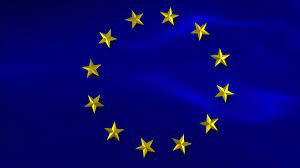 7
JUDr. Malachta, KOV - EI
Členské státy EU
8
JUDr. Malachta, KOV - EI
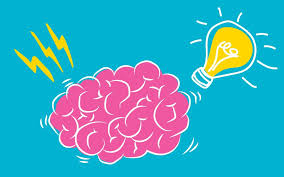 Brainstorming – výhody a nevýhody EU
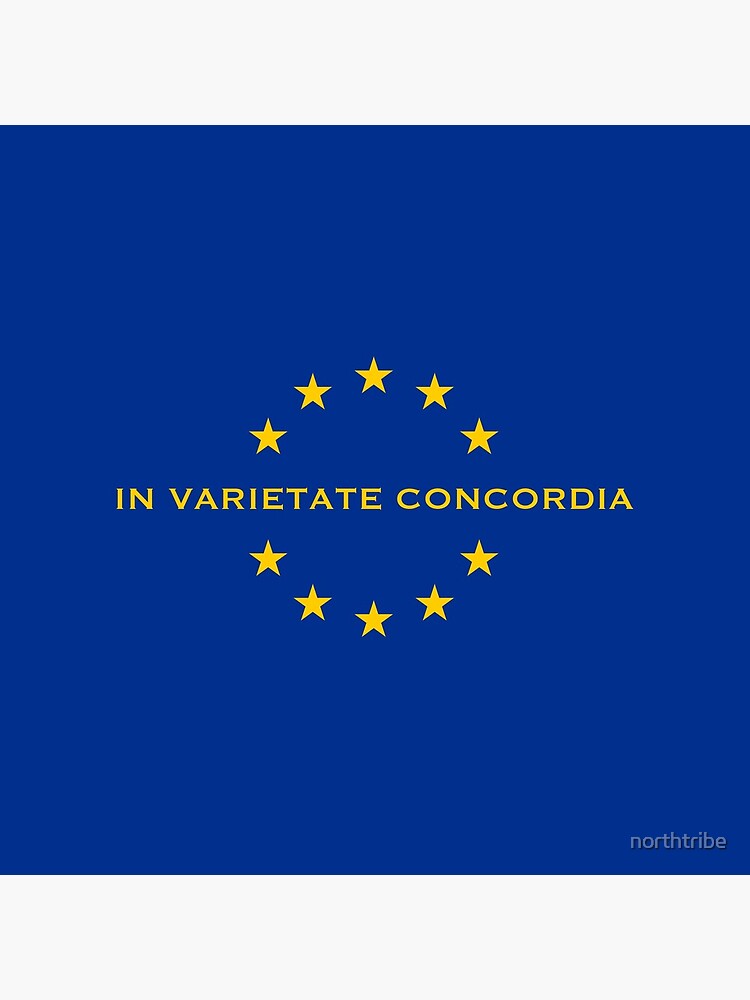 9
JUDr. Malachta, KOV - EI
Proč EU není stát?
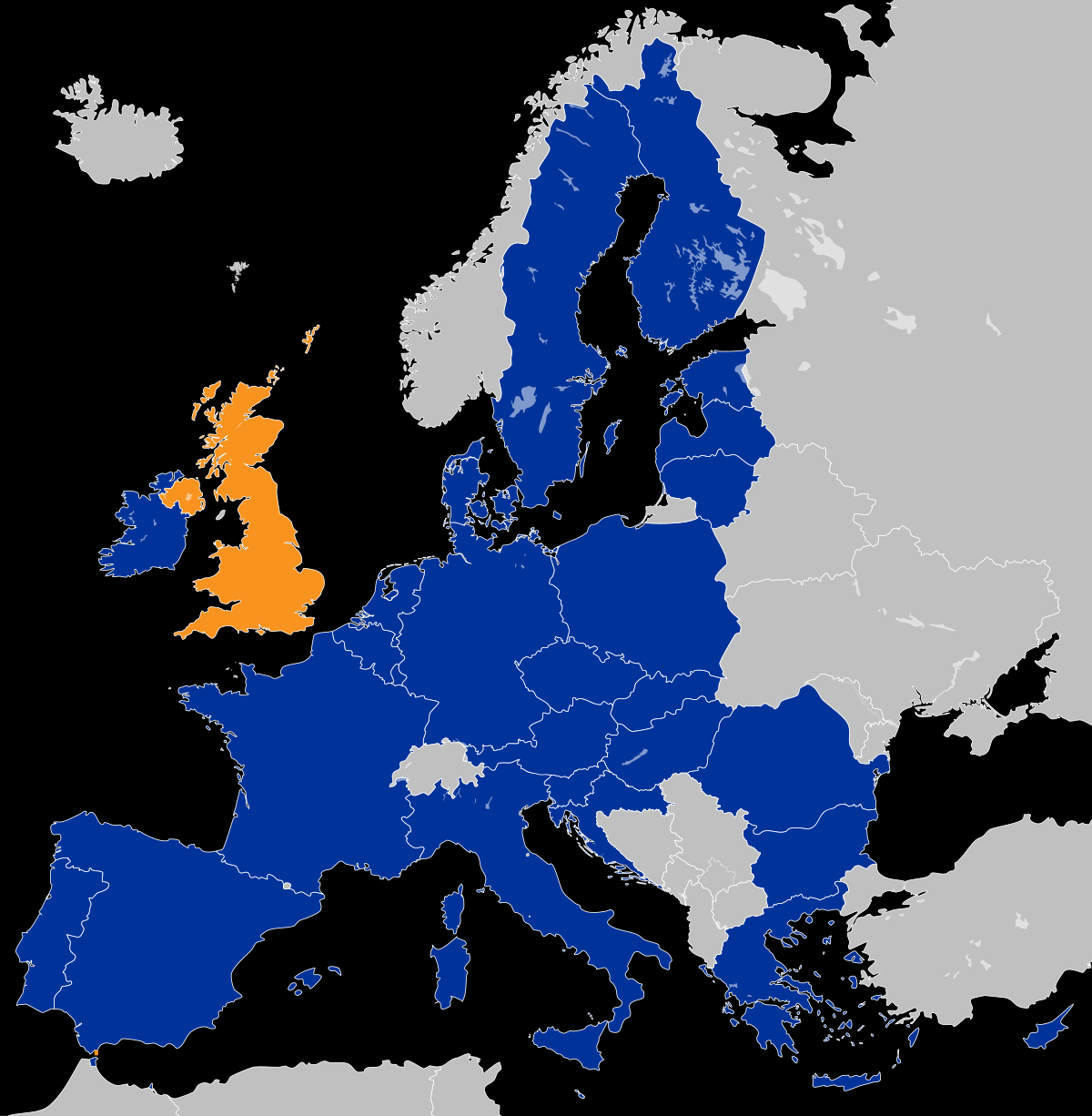 území ?
obyvatelstvo ?
státní moc ?
MV ?
447.7 million inhabitants
10
JUDr. Malachta, KOV - EI
Zájmy EU vs. zájmy členských států
Tomio Okamura prohlásil v roce 2020 na Facebook stránce SPD následující výrok. Uveďte, zda Věra Jourová jako česká eurokomisařka skutečně pochybuje, když nehájí v Evropské unii zájmy České republiky.
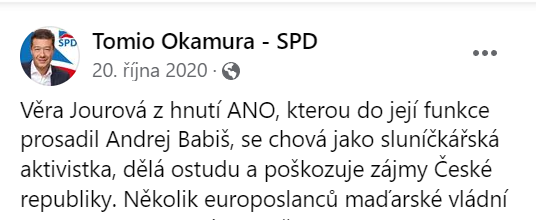 11
JUDr. Malachta, KOV - EI
Andrej Babiš – možné porušení zájmů EU?
12
JUDr. Malachta, KOV - EI
Který orgán neprezentuje 
zájmy členských států?
Orgány EU
Není tématem semináře (je přednášeno), ale měli byste umět charakterizovat orgán, popsat jeho činnost/funkci, znát sídlo a počet členů.
13
JUDr. Malachta, KOV - EI
EU není klasická mezinárodní organizace…
EU
Mezinárodní organizace
je nadřazena členským státům
subordinační charakter
státy si nejsou rovny
SD EU sjednocuje výklad práva
EU má pravomoc přijímat právní úpravu v oblastech, ve kterých členské státy přenesly výkon pravomocí na EU
není nadřazena členským státům
koordinační charakter
státy jsou si rovny 
není jediný soud, který by sjednocoval výklad práva
státy tvoří a vynucují právo
V čem spočívá ona nerovnost?
V čem spočívá ona nadřazenost?
nadstátnost
14
JUDr. Malachta, KOV - EI
Prameny: mezinárodní vs. unijní prostředí
Právo EU
Mezinárodní právo
primární právo – mezinárodní smlouvy
sekundární právo
nařízení 
směrnice
rozhodnutí
doporučení a stanoviska
mezinárodní smlouva
mezinárodní obyčej
15
JUDr. Malachta, KOV - EI
Ze zadání z interaktivní osnovy
Uveďte, pro kterou mezinárodní organizaci – „klasickou“, tj. mezivládní, nebo nadstátní (EU) – jsou typické následující znaky:  (Pozn: některé mohou být společné pro oba typy mezinárodních organizací, jiné naopak nemusí být typické ani pro jednu kategorii): 

možnost většinového rozhodování na úrovni představitelů států 
rozhodování na úrovni představitelů vlád 
vlastní, na členských státech nezávislé orgány 
existence orgánu, který je volený přímo občany 
vlastní legislativa upravující práva a povinnosti občanů 
přednostně použitelná legislativa (před vnitrostátním právem) 
efektivní nástroje vynucování práva a dodržování povinností 
možnost státu vystoupit z této MO 
možnost států upravit fungování této MO 
rozhodování o některých otázkách namísto členských států 
 vlastní, na členských státech nezávislé pravomoci
16
JUDr. Malachta, KOV - EI
Nejvýznamnější milníky
17
JUDr. Malachta, KOV - EI
Něco málo z historie: pospojujte
revizní smlouvy
Římské smlouvy
Pařížská smlouva
Smlouva o fungování EU
Maastrichtská smlouva
ESUO
EHS a EURATOM
Smlouva o založení EHS (2 možnosti)
Smlouva o EU
Amsterodamská, Niceská, Lisabonská smlouva
1997/1999		1952-2002		2007/2009		
	1957/1958		1992/1993		 2000/2003
Co u většiny znamenají dvě data / ?
18
JUDr. Malachta, KOV - EI
Odpověď na předchozí slide
ESUO (Pařížská smlouva)
EHS a EURATOM (Římské smlouvy)
Smlouva o založení EHS = Smlouva o fungování Evropské unie (SFEU)
Maastrichtská smlouva = Smlouva o Evropské unii (SEU) 
revizní smlouvy
Amsterodamská
Niceská 
Lisabonská
Proč se jim říká revizní?
19
JUDr. Malachta, KOV - EI
Příklad: Ratifikace Lisabonské smlouvy
Lisabonskou smlouvu muselo ratifikovat všech tehdejších 27 členských států EU
Co to je ratifikace smlouvy a k čemu slouží?
Co kdyby jeden stát neratifikoval? Co kdyby neratifikovala více jak polovina členských států?
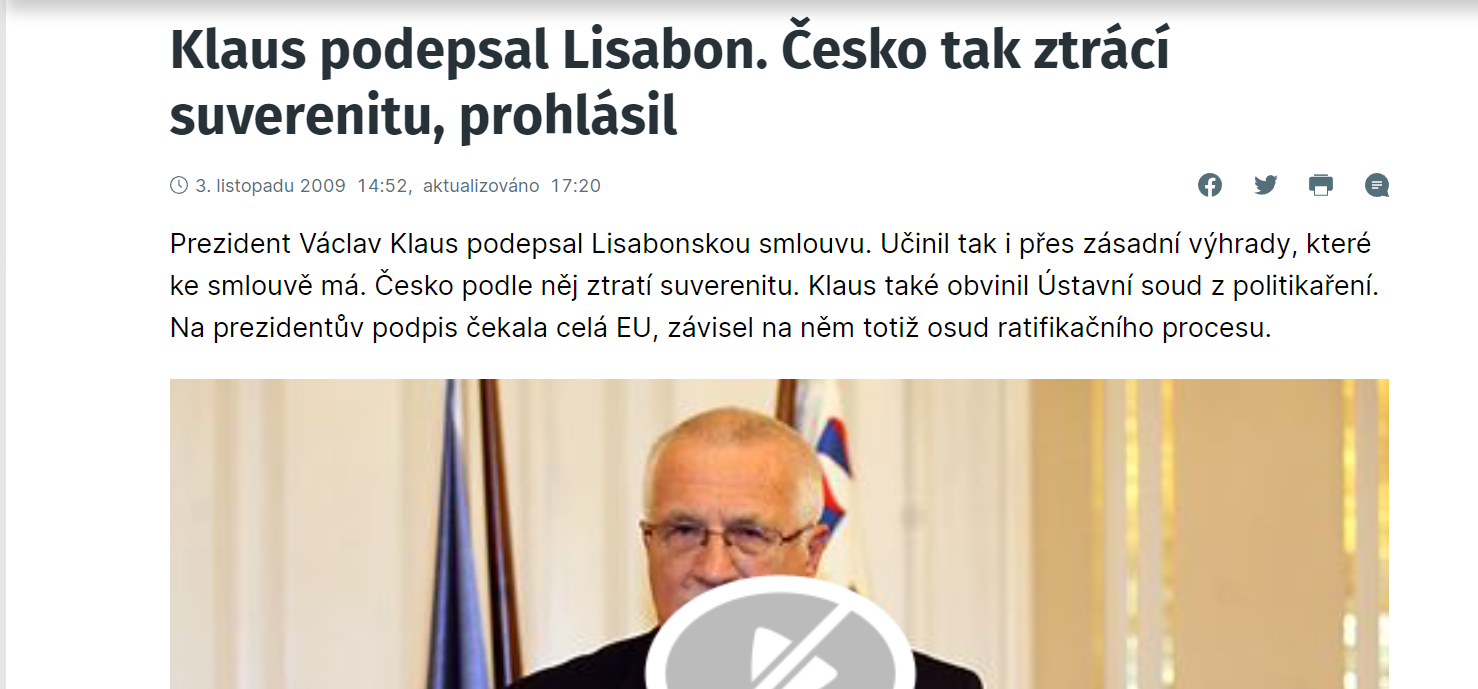 20
JUDr. Malachta, KOV - EI
21
JUDr. Malachta, KOV - EI
Příklad: „článek 50 Lisabonské smlouvy“
https://www.google.com/search?q=%C4%8Dl%C3%A1nek+50+lisabonsk%C3%A9+smlouvy&rlz=1C1GCEA_enCZ924CZ924&oq=%C4%8Dl%C3%A1nek+50+lisabonsk%C3%A9+smlouvy&aqs=chrome..69i57.7017j0j7&sourceid=chrome&ie=UTF-8 
https://www.mvcr.cz/clanek/agenda-eu-na-mv-lisabonska-smlouva.aspx
22
JUDr. Malachta, KOV - EI
Výběr z historie…
PO LISABONU
MAASTRICHT - LISABON
vše je dnes EU
3 pilíře
1. pilíř – nadstátní
ES a EURATOM
rozhodování kvalifikovanou většinou
2. a 3. pilíř – mezivládní
Společná zahraniční a bezpečnostní politika
Spolupráce v oblasti justice a policejních věcí
jednomyslný souhlas všech členů
NADSTÁTNOST
23
JUDr. Malachta, KOV - EI
Pozor ale
Vývoj evropské integrace, historie, je mnohem rozsáhlejší. Viz přednášky 
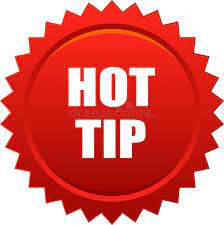 24
JUDr. Malachta, KOV - EI
DĚKUJI malachta@mail.muni.cz
25
JUDr. Malachta, KOV - EI